Idea Challenge / B1: Entrepreneurial Design –a sustainable business model
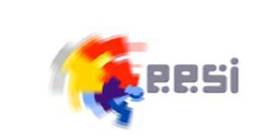 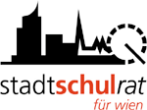 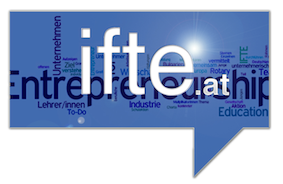 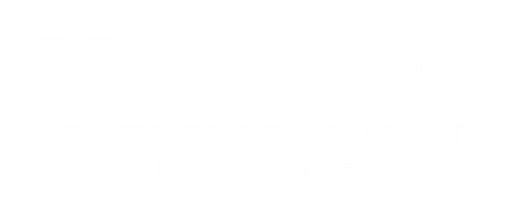 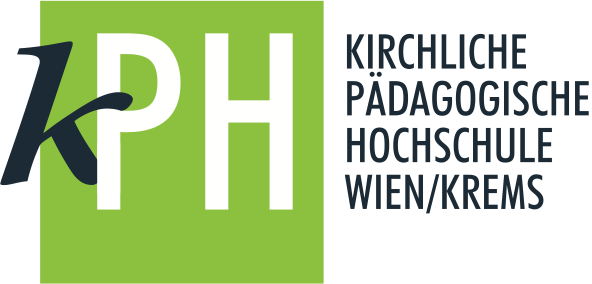 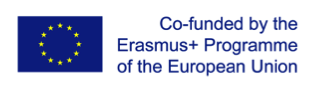 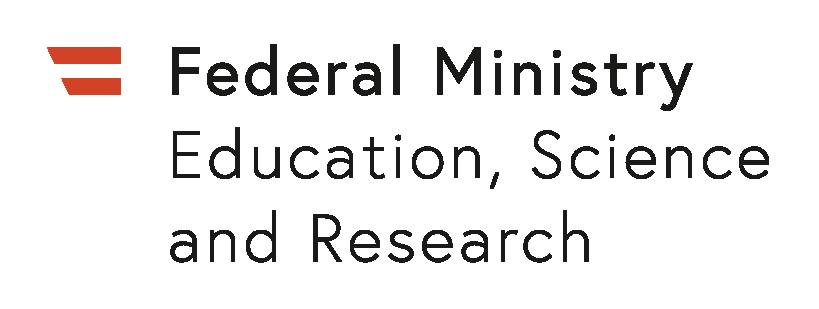 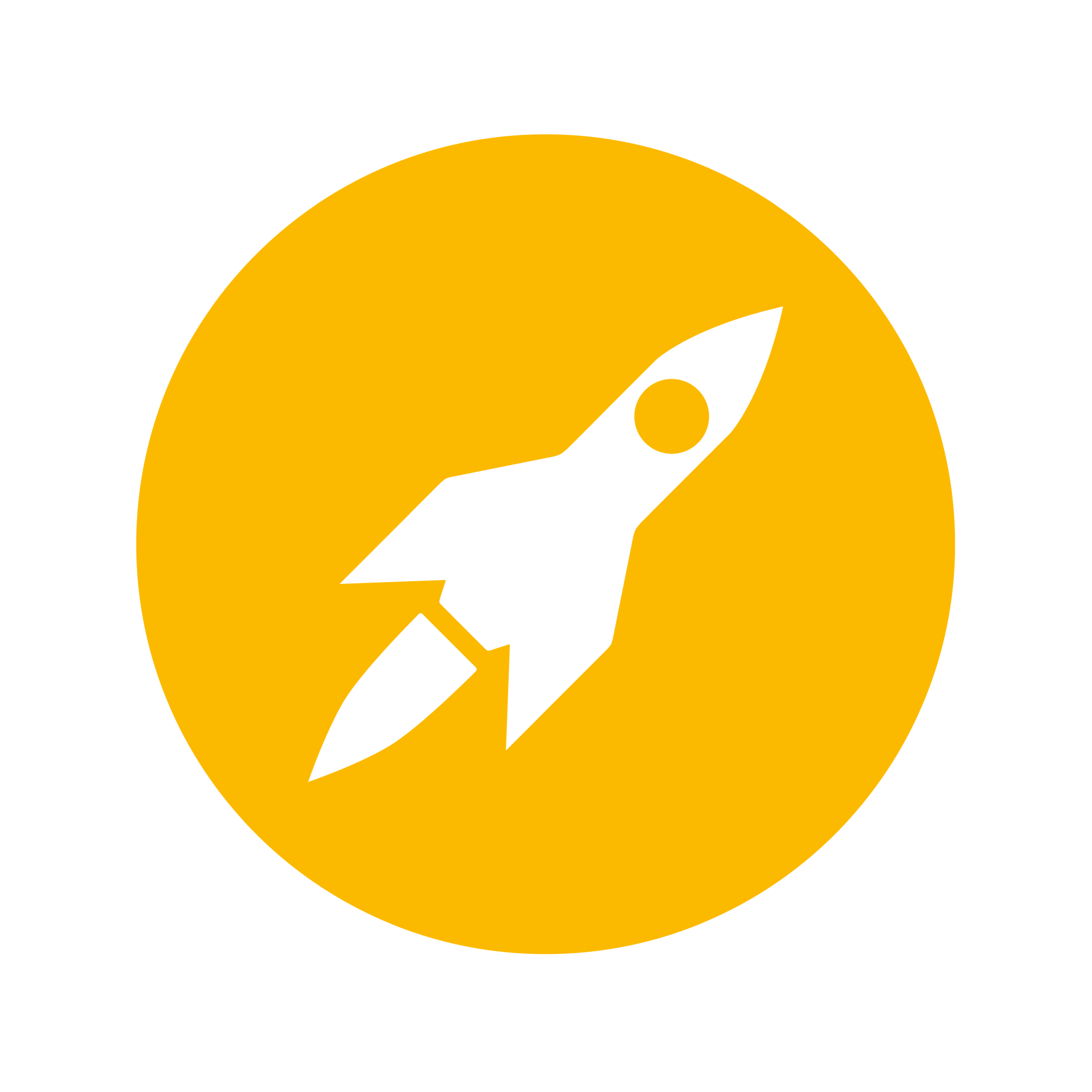 Idea Challenge B1
I can develop an idea and a model how to implement it.    
Core Entrepreneurial Education
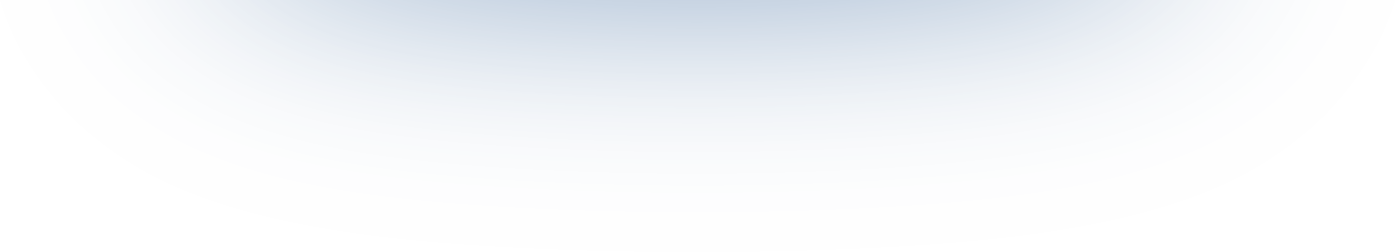 Entrepreneurial Design – a sustainable business model
Trading Game
2
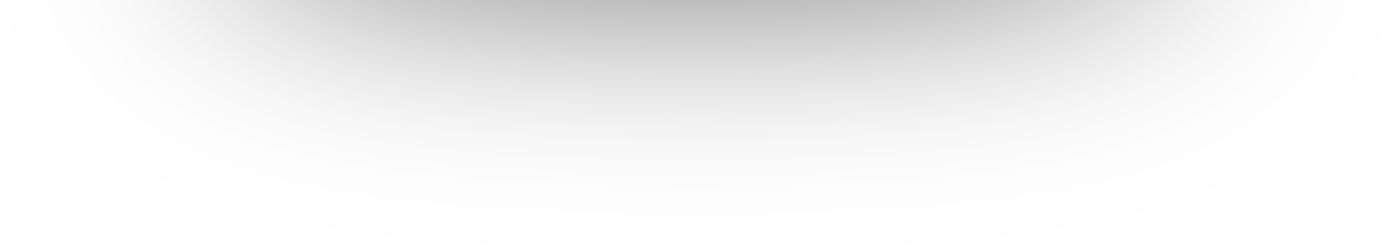 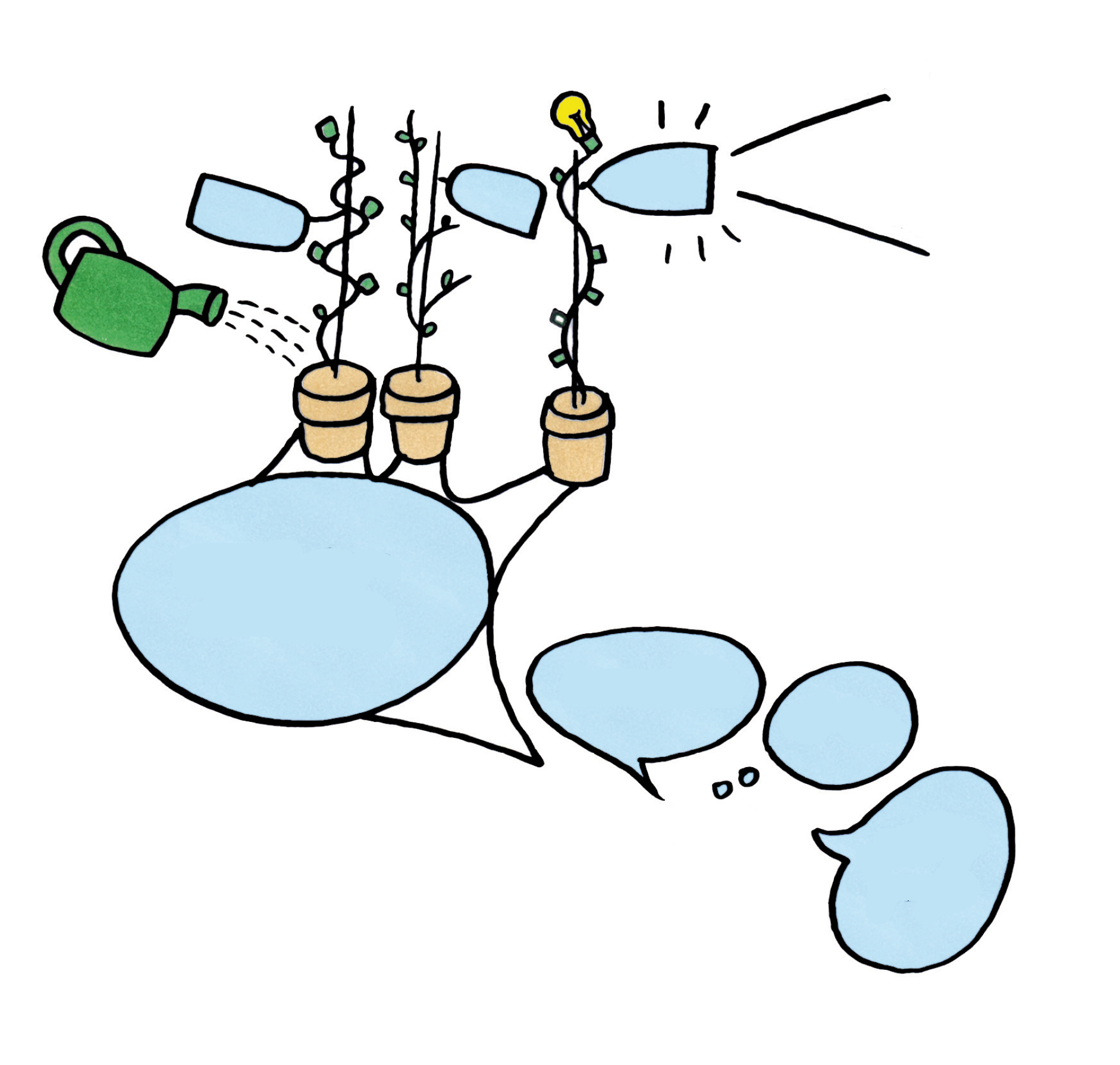 Demand
Idea
Market opportunity
Secrets of 
success
Friendliness
Listening
Communication
Enquiring
Illustration: Helmut Pokornig
Activity
3
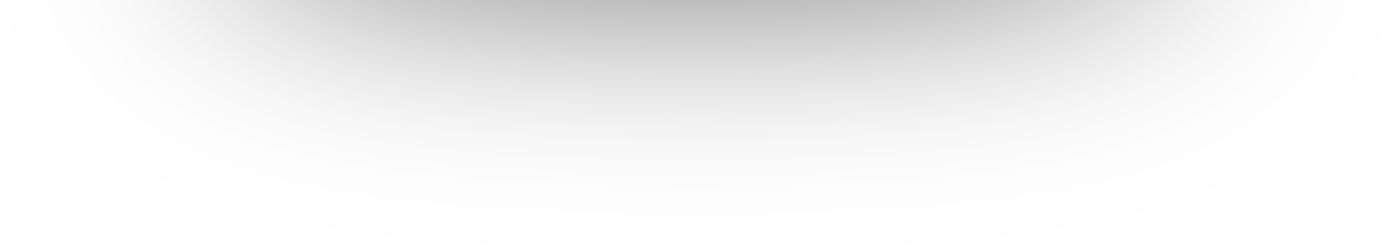 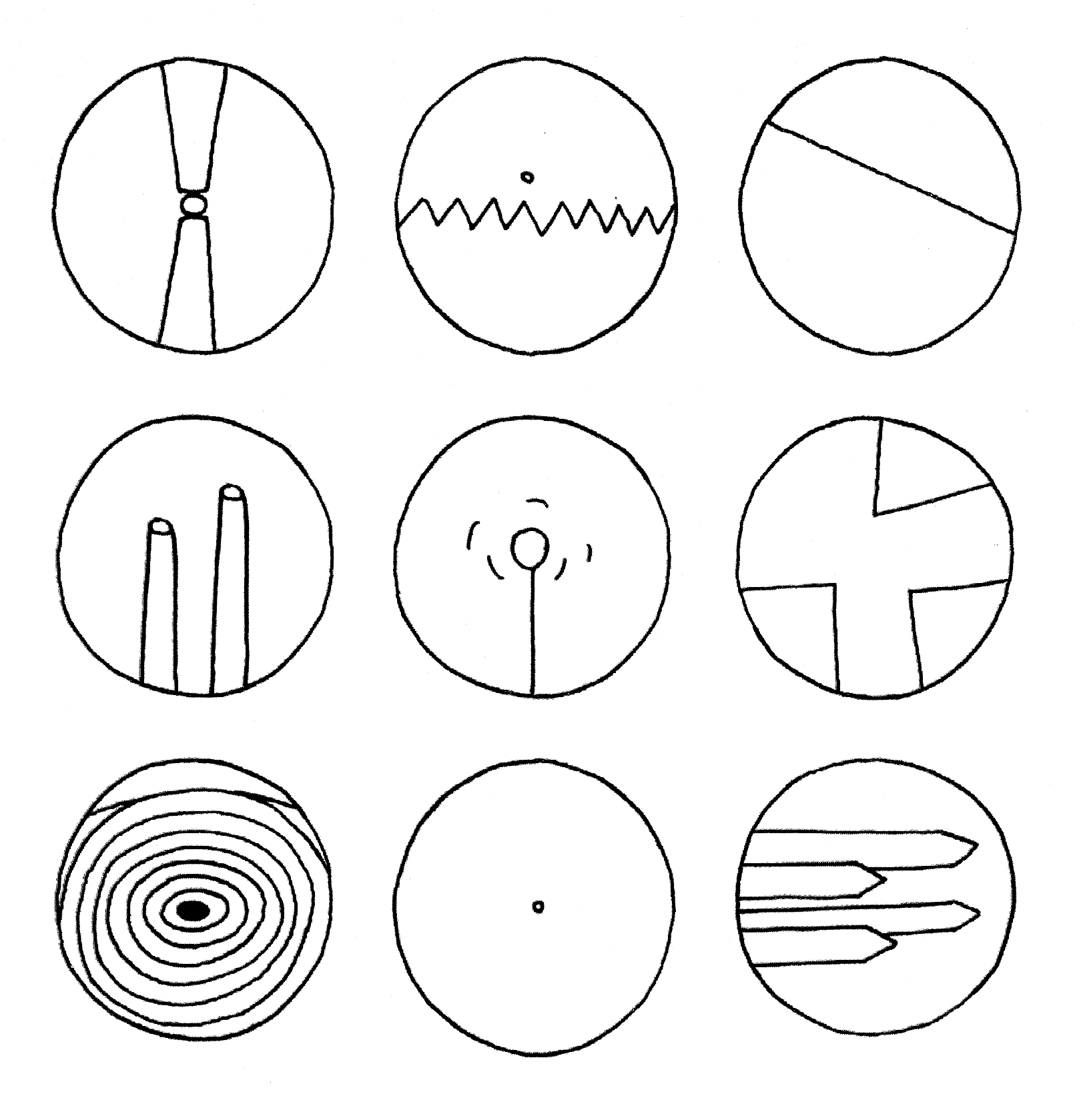 Do you like using your 
Imagination? 
Look at the different image 
details in the circles.

Think about about what those
images might represent and
share it your classmates. You 
will be surprised that your 
friends may have similar 
perceptions.

Let your ideas flow.
Illustration: Helmut Pokornig
Playing with colour a) Read each word out loud
4
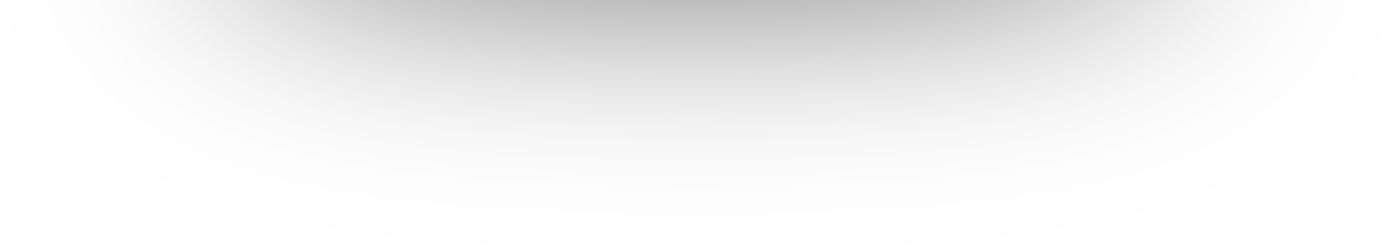 Blue
Green
Yellow
Red
Green
Yellow
Red
Blue
Red
Green
Yellow
Blue
b) Say the name of each colour out loud.  What is going on inside your head?
5
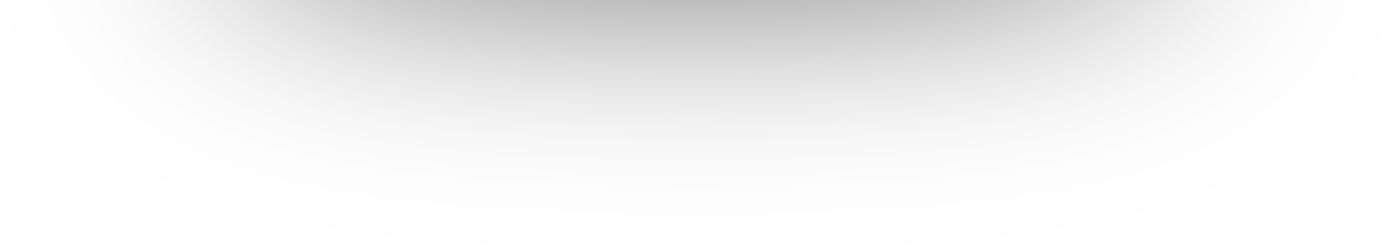 Blue
Green
Yellow
Red
Green
Yellow
Red
Blue
Red
Green
Yellow
Blue
Pictures to inspire creative ideas
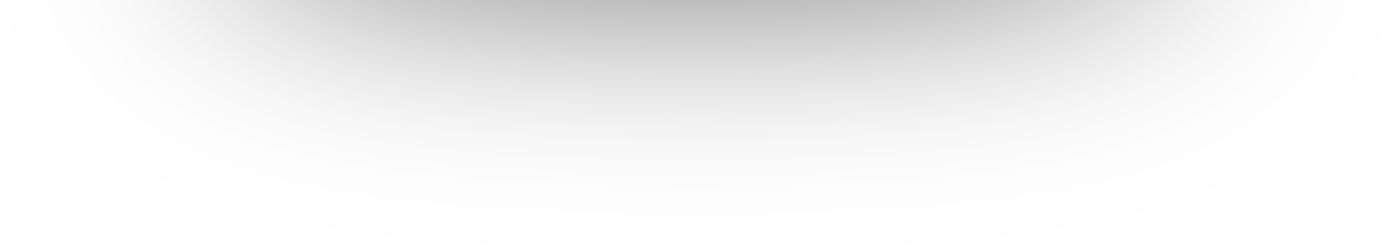 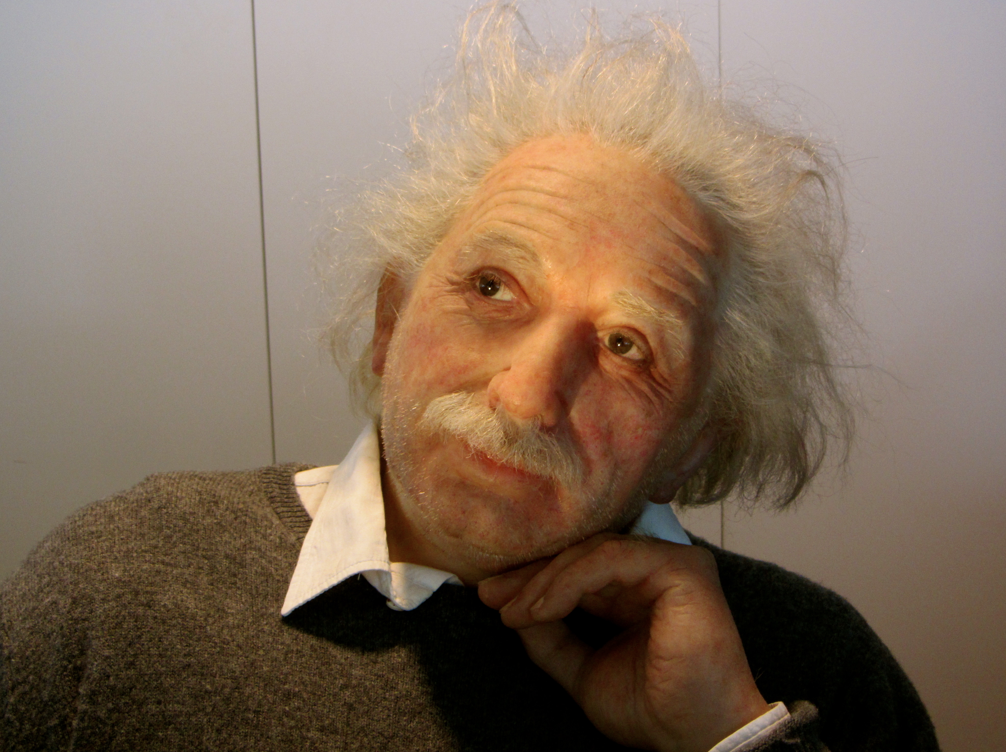 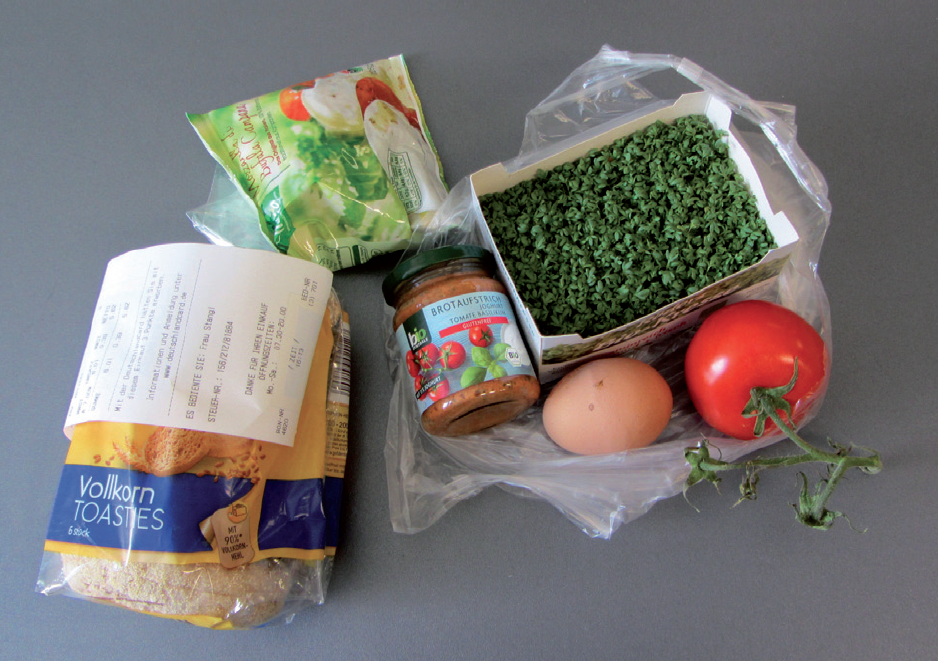 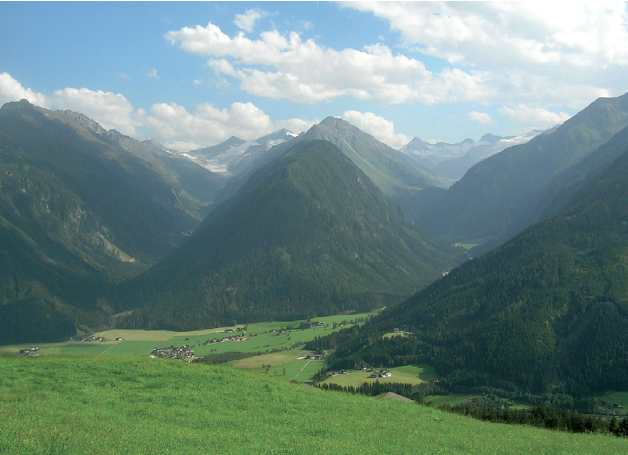 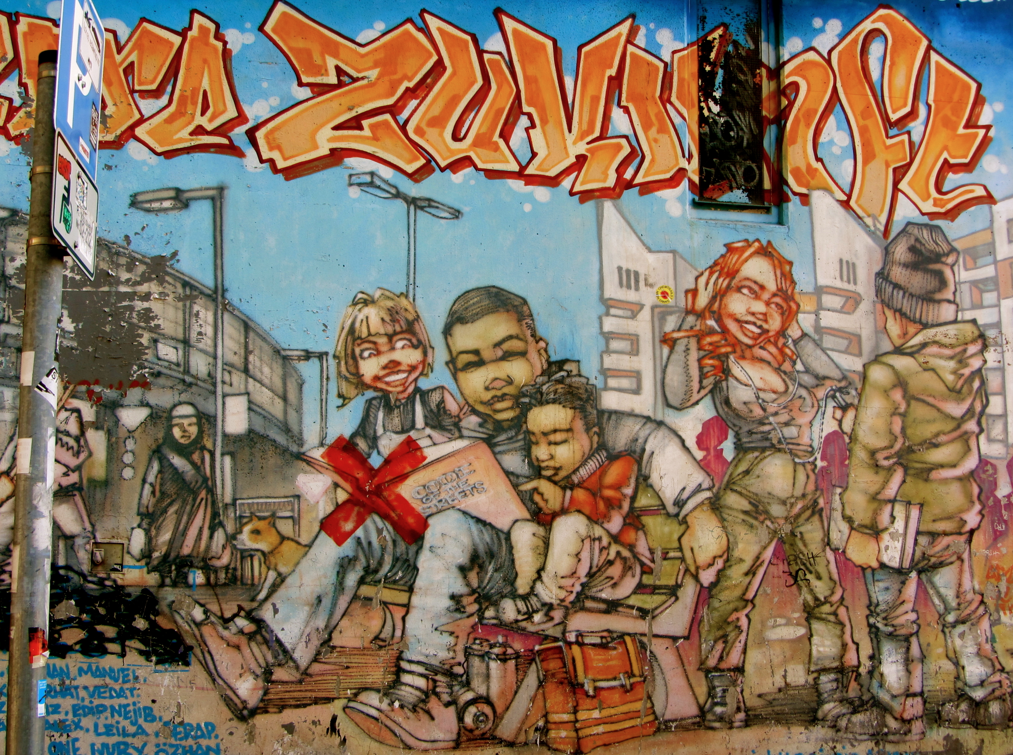 6
Fotos: Johannes Lindner
Idea Canvas
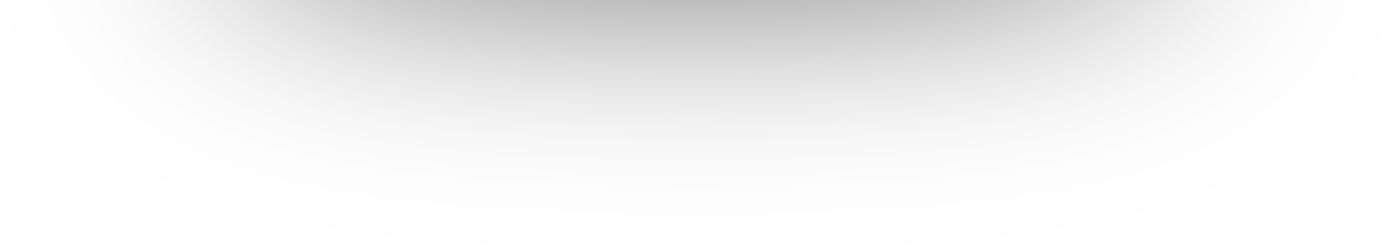 Check an Opportunity
The person is the catalyst:


 Dream comes to life
 Hobby becomes a job
internal
Identify your target group

Conduct market research
to clarify market chances 
and more information
about the target group.

 Practitioner Evaluation
 Market Research
Check market 
opportunity
Develop an (Business-) Idea
The market opportunity 
is the catalyst:
 
 Become aware of a problem e.g. environment pollution, social problem
 Change e.g. law, trend
 Technical development e.g. Internet, Smart-Phones
 Competition
Solve a problem
 Discover the existing
 Combination
 Against the grain
 User innovation / 
  Open innovation
 Imitation: franchising,  
  takeover
external
Source: Lindner, J./Fröhlich, G (2015): Wirtschaft gestalten
Develop a Business Idea - Internal
8
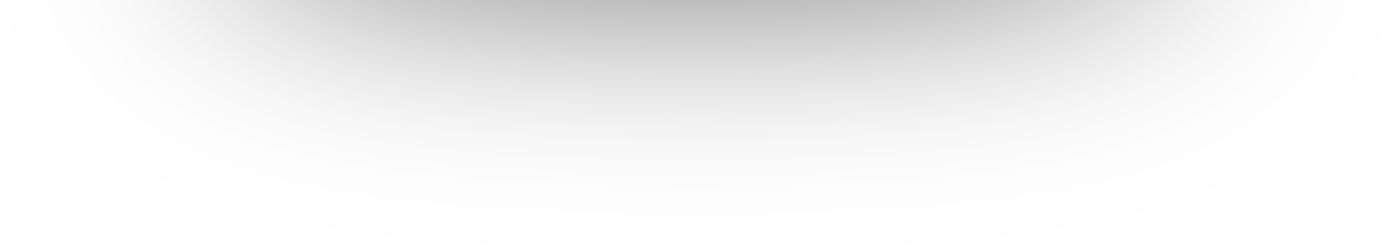 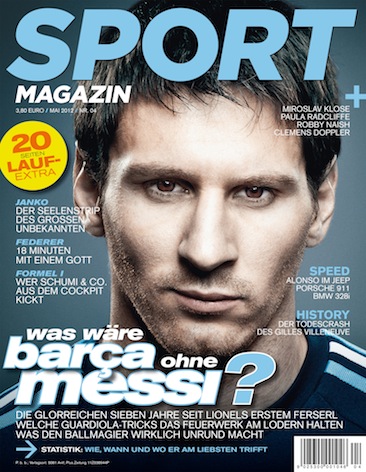 Dream 
comes to life
Lionel Messi

Source Sportmagazin
Develop a Business Idea - Internal
9
9
9
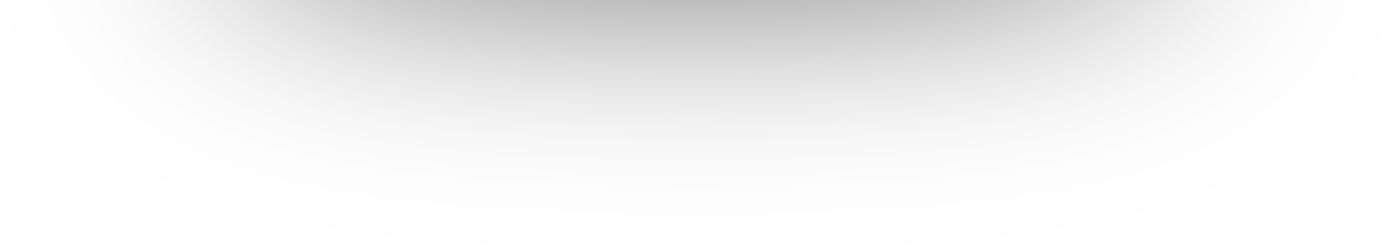 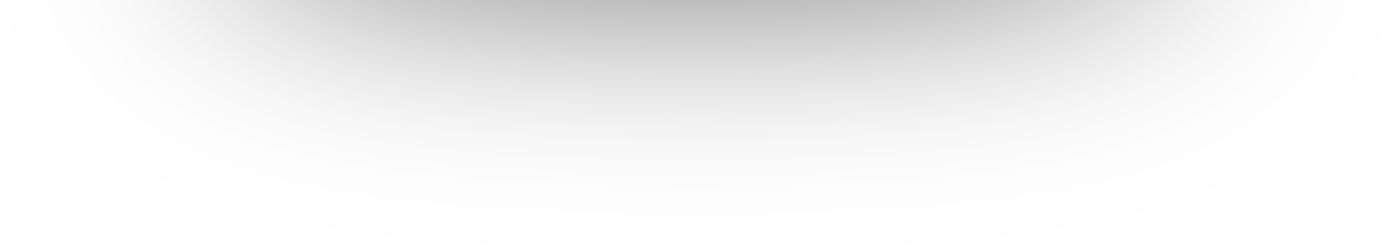 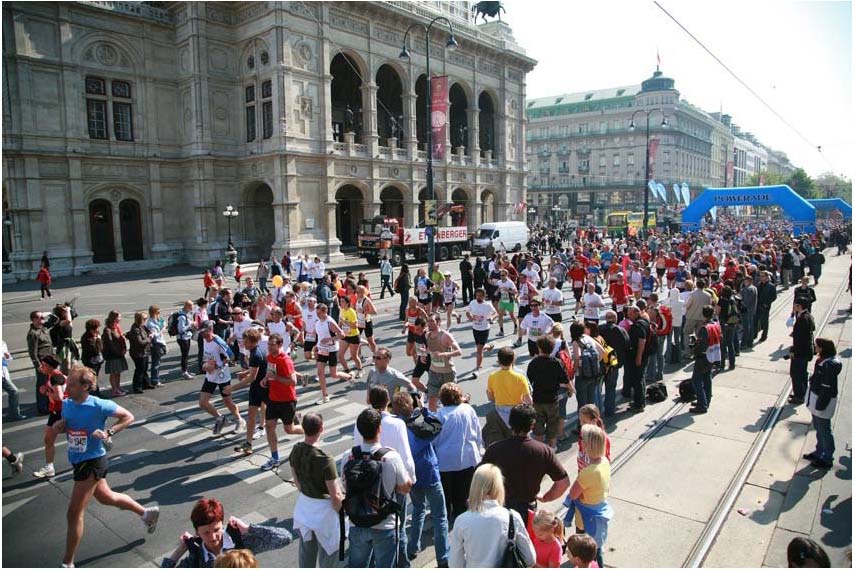 A hobby becomes a job
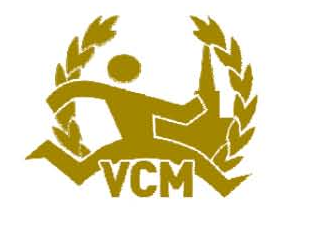 Vienna City Marathon
Source VCM / Niki Wagner
Develop a Business Idea - External
10
10
10
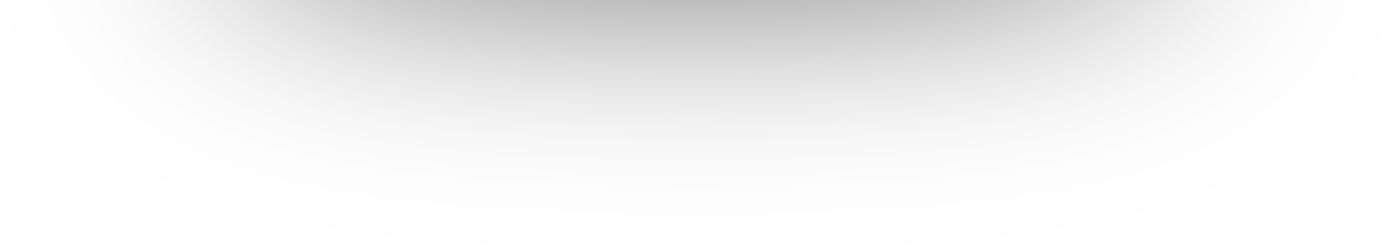 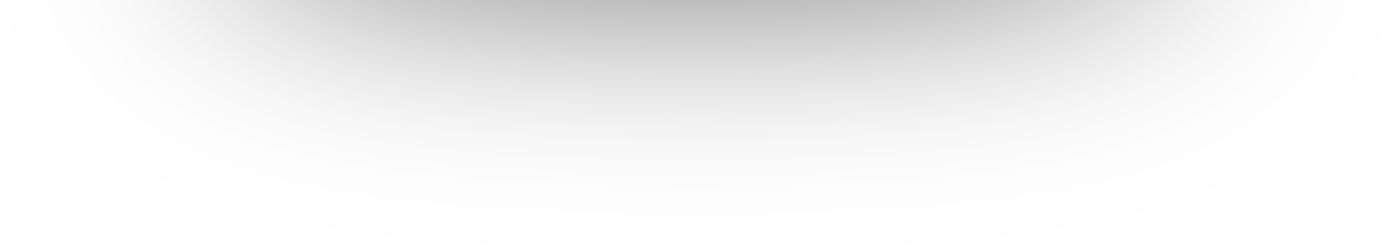 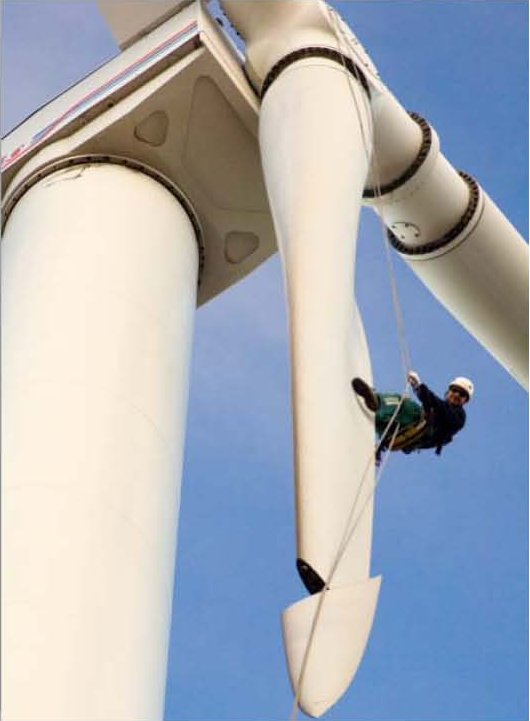 Solve a problem
Source Paul Langrock / Angentur für Erneuerbare Energie
Develop a Business Idea - External
11
11
11
11
11
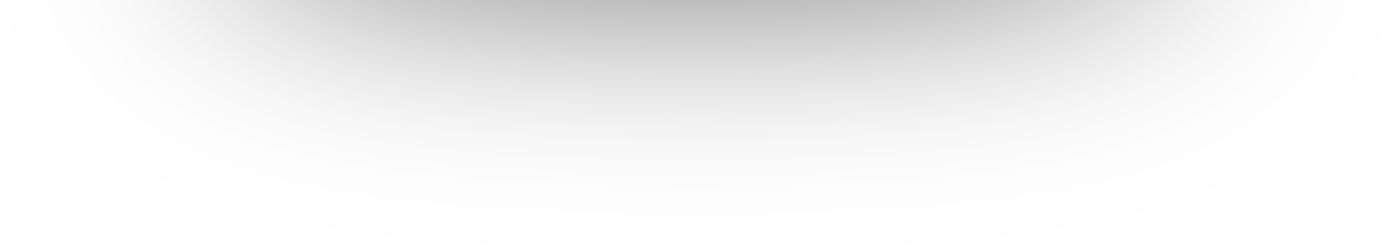 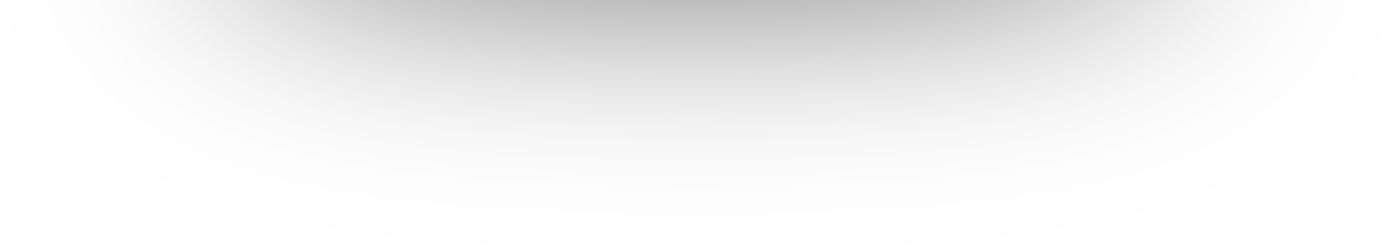 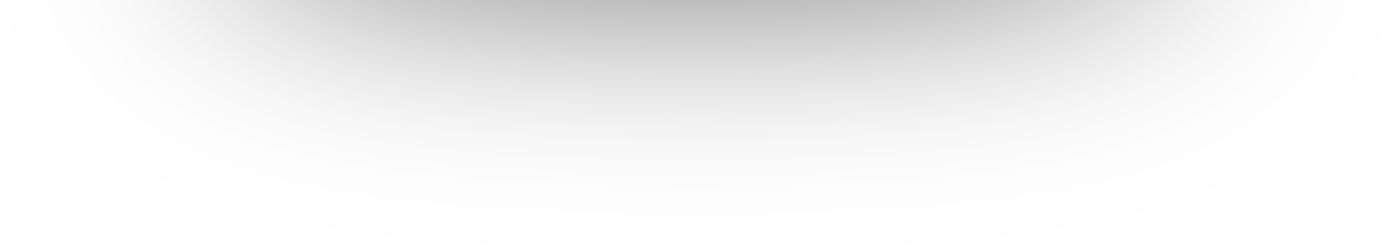 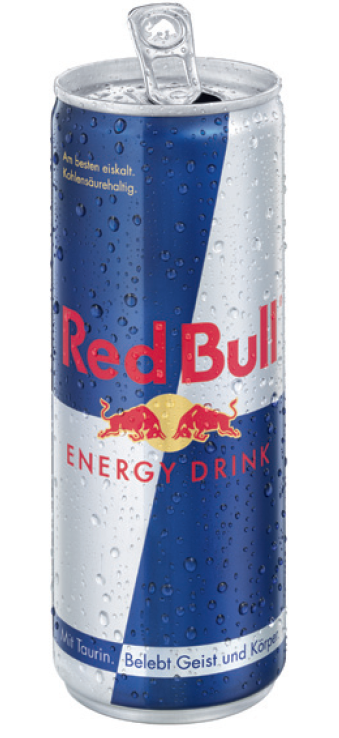 Transform an 
existing idea
Source: Red Bull Contentpool
Develop a Business Idea - External
12
12
12
12
12
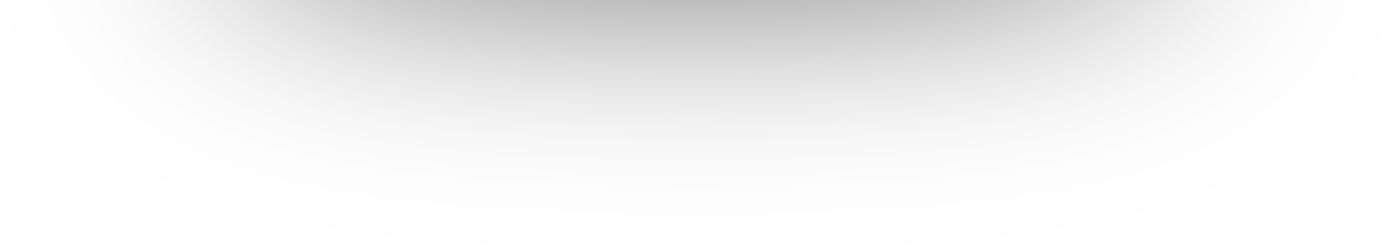 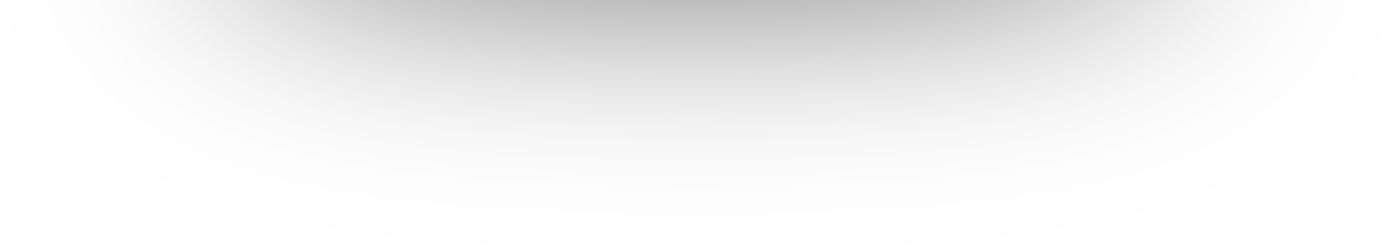 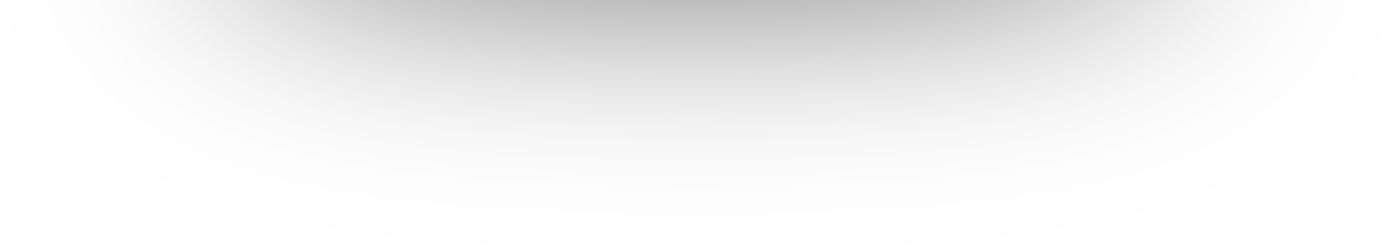 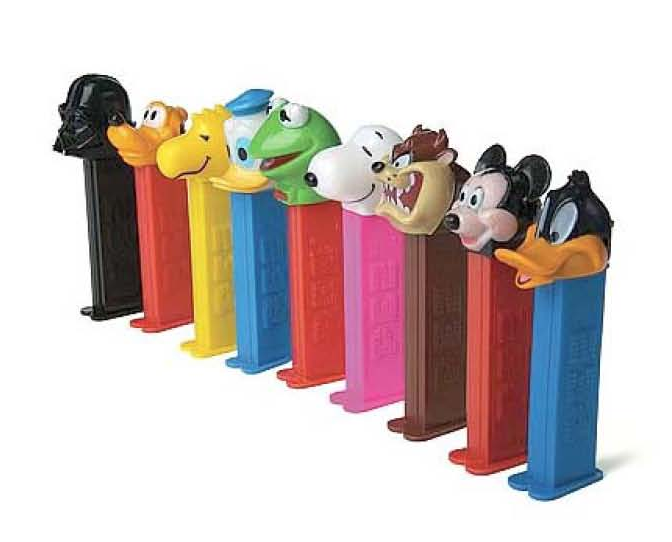 A combination
of ideas
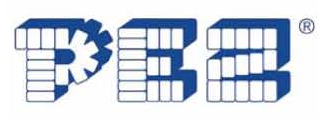 Source: TM & PEZ AG
Develop a Business Idea - External
13
13
13
13
13
13
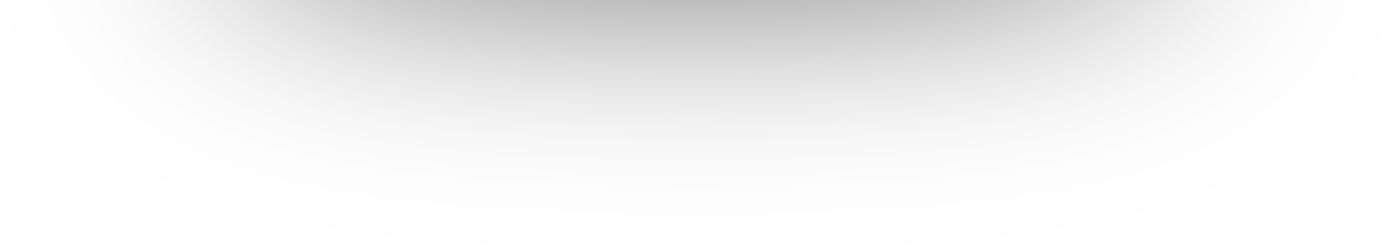 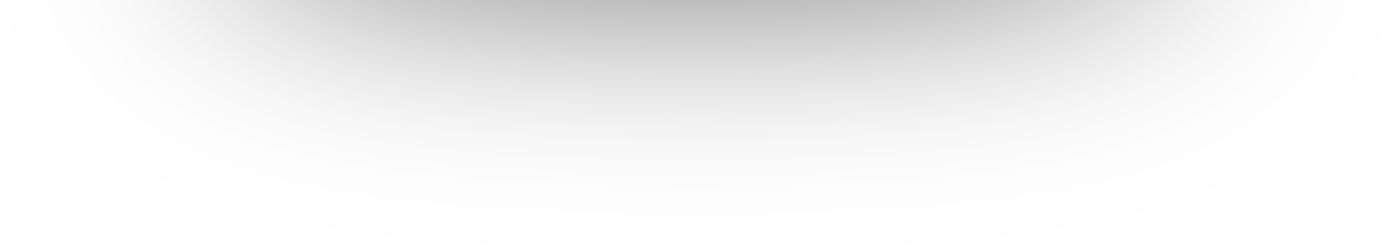 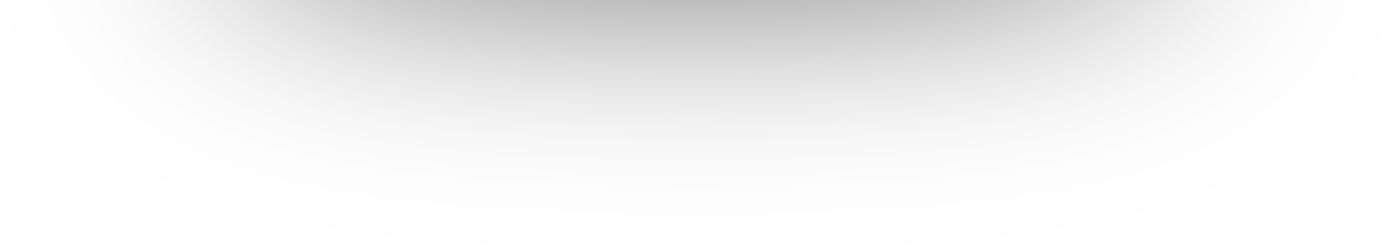 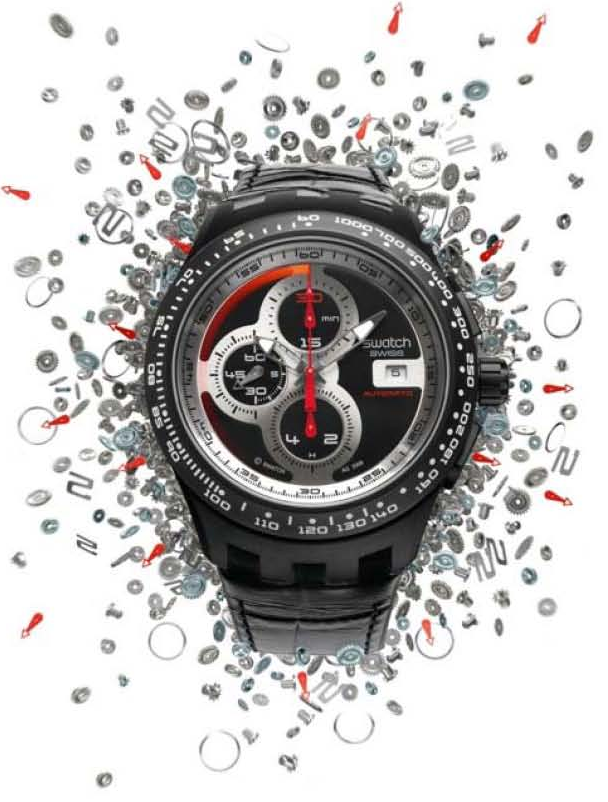 Going against 
the grain
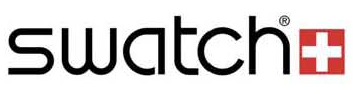 Automatic Chronos
Source: The Swatch Group (Austria)
Develop a Business Idea - External
14
14
14
14
14
14
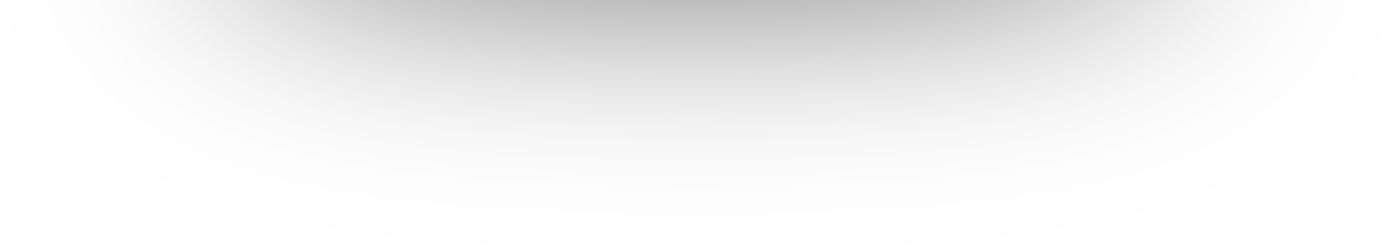 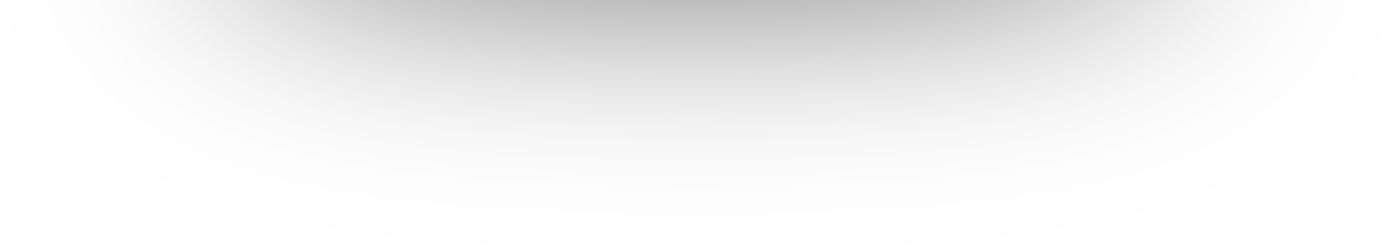 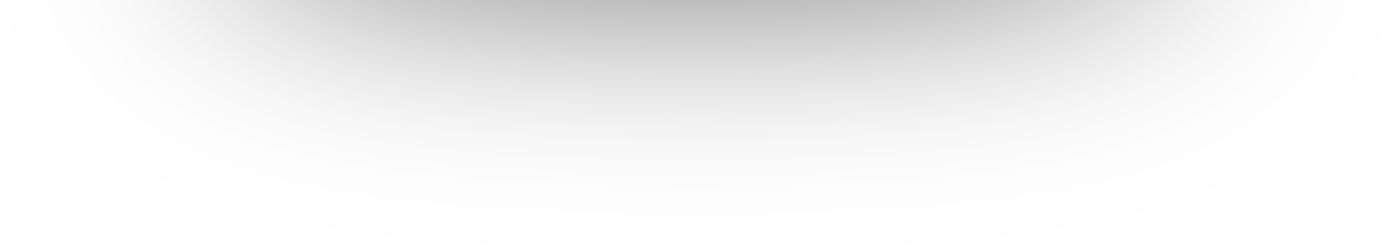 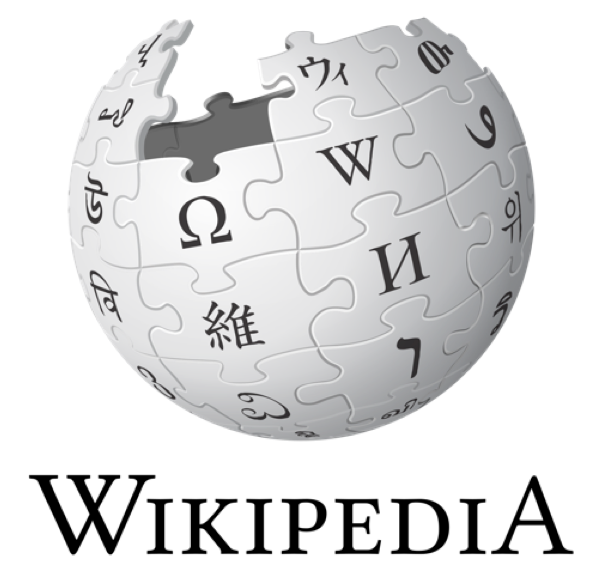 User Innovation Open Innovation
Source Wikimedia Foundation
Develop a Business Idea - External
15
15
15
15
15
15
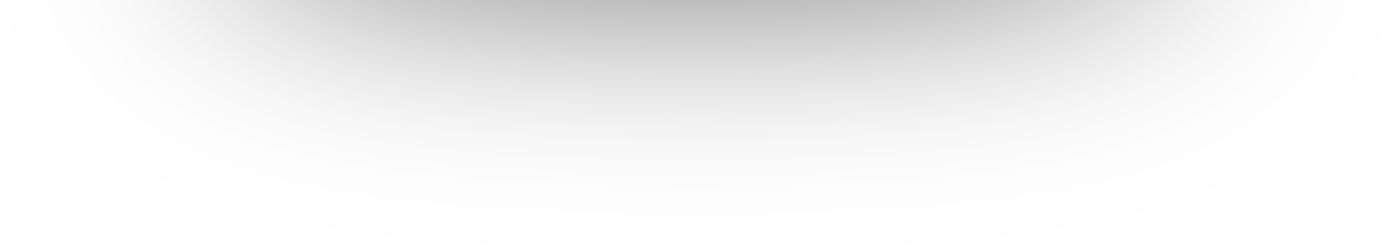 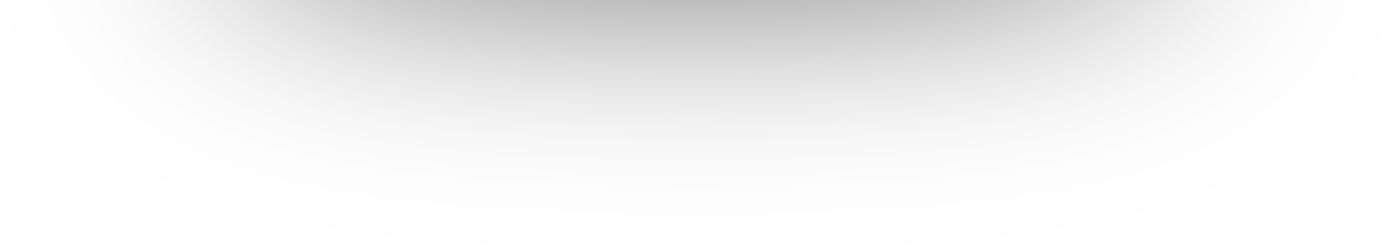 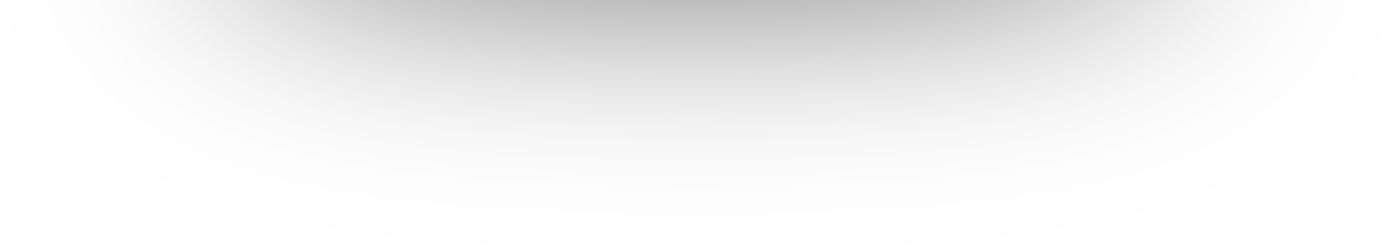 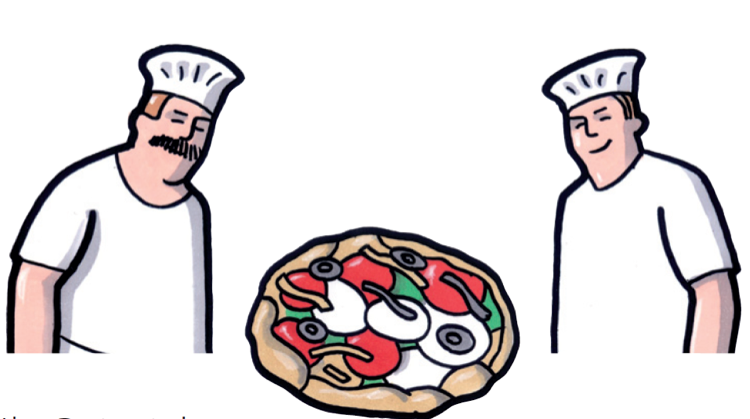 Imitation
Illustration: Helmut Pokornig
Develop a Business Idea - External
16
16
16
16
16
16
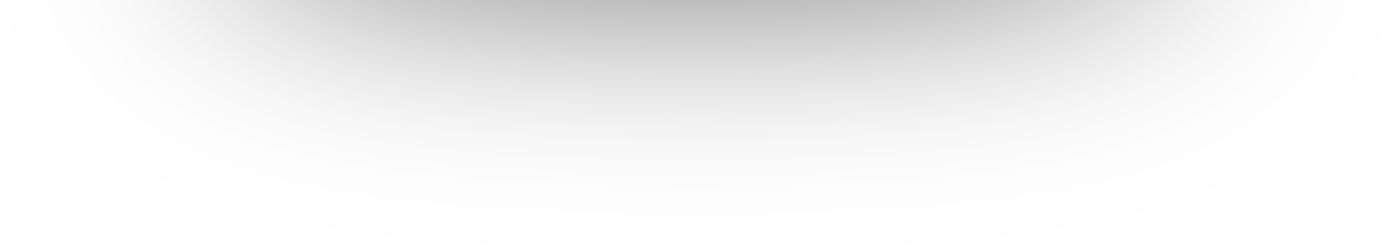 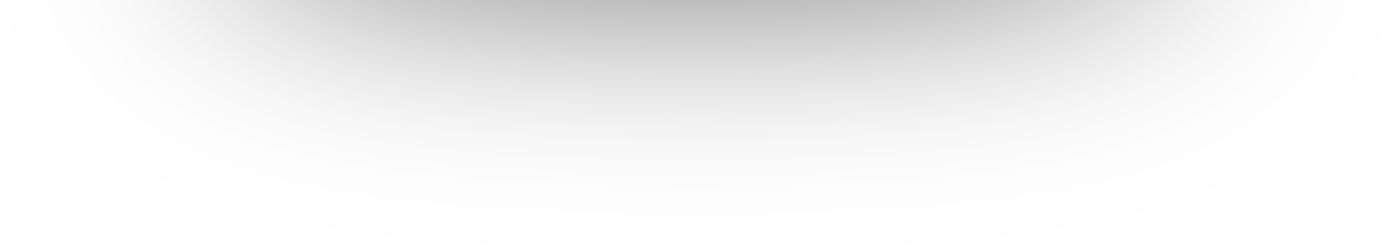 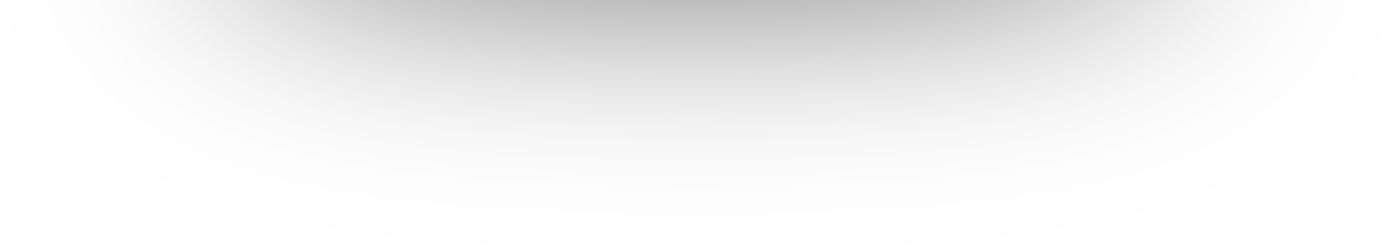 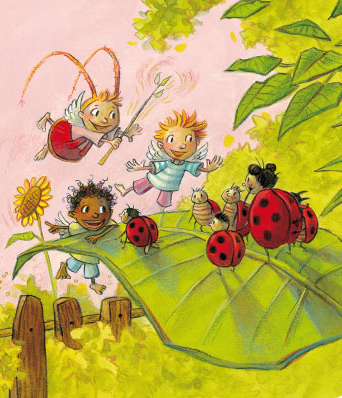 Franchising
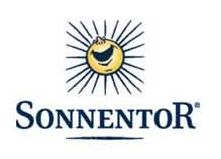 Bio-Racal, „children´s brand“
Source Sonnentor Kräuterhandel GmbH
Analyse a Business Idea and its Chances
17
17
17
17
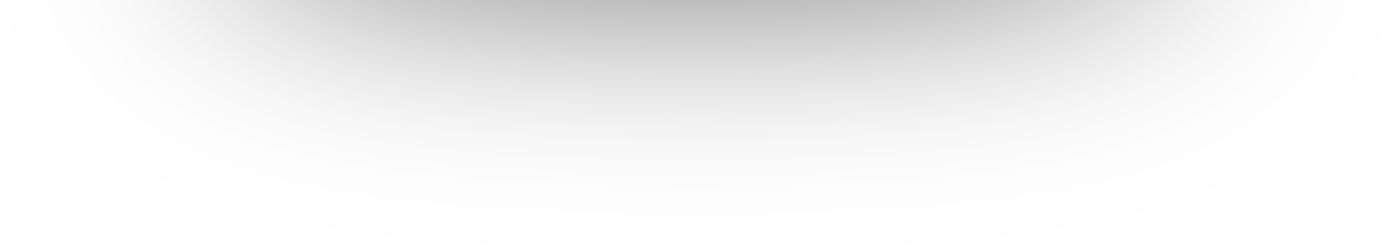 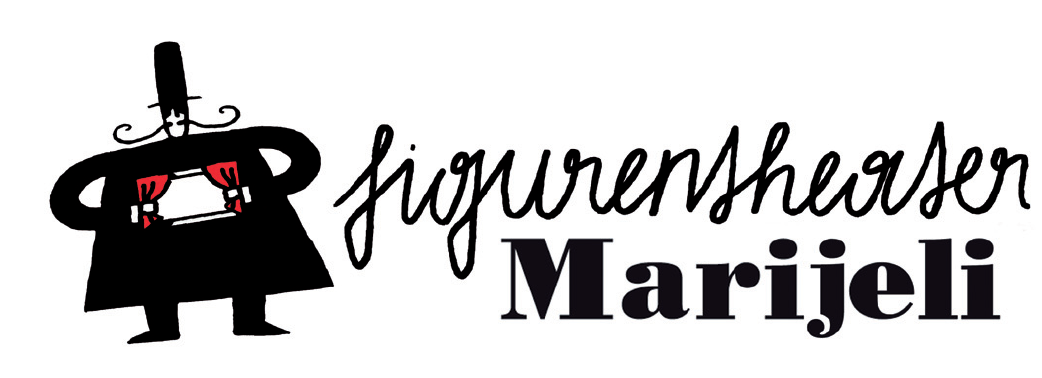 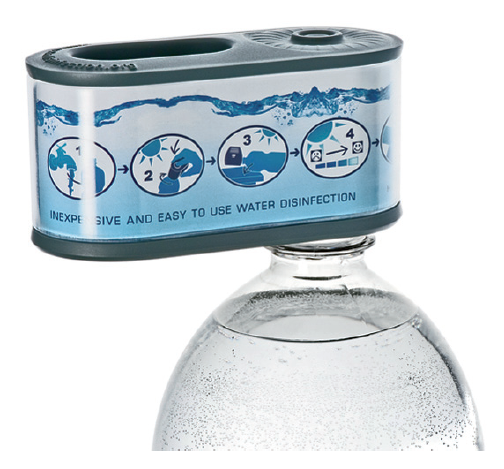 Source Matin Wesian
Source Helmut Pokornig
Analyse a Business Idea and its Chances
18
18
18
18
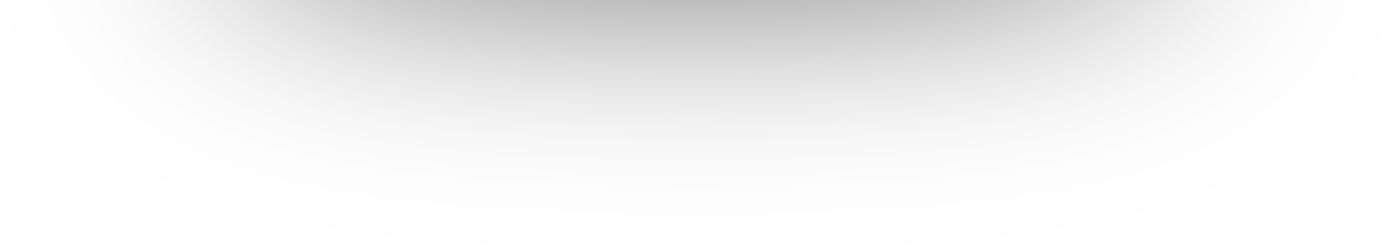 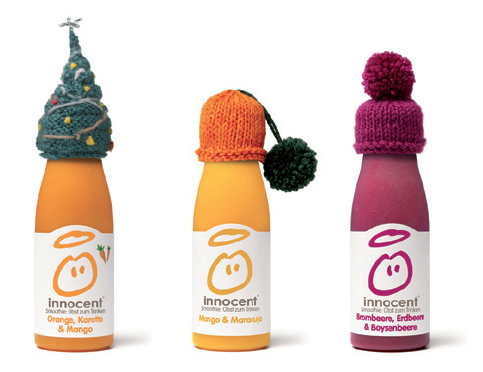 Source innocent Alps Gmbh
Analyse a Business Idea and its Chances
19
19
19
19
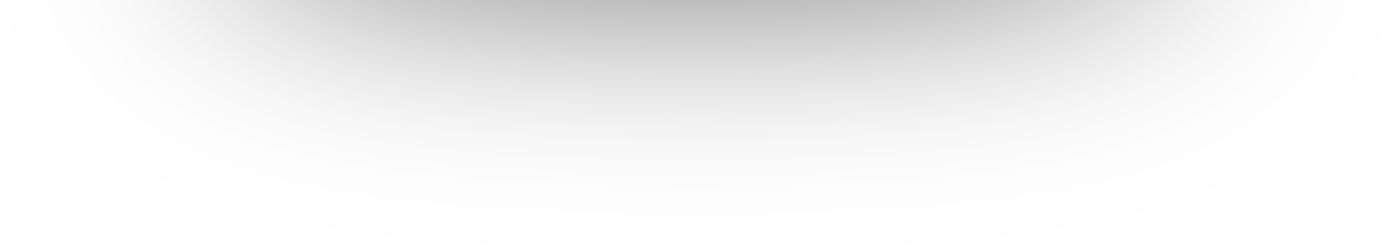 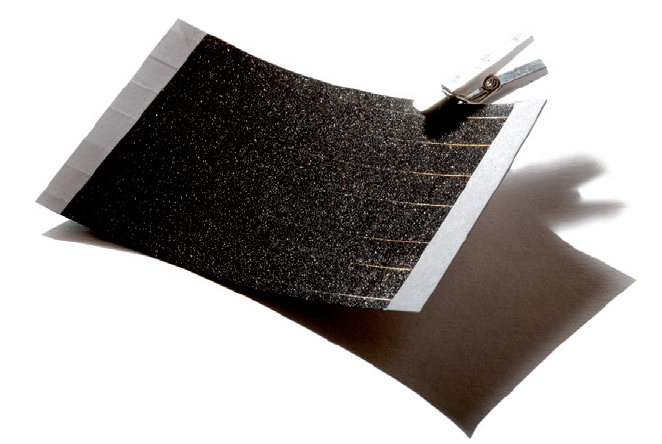 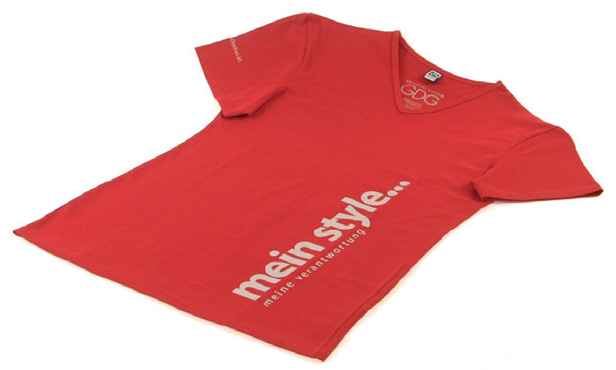 Source crystalsol GmbH
Source Göttin des Glücks
Analyse a Business Idea and its Chances
20
20
20
20
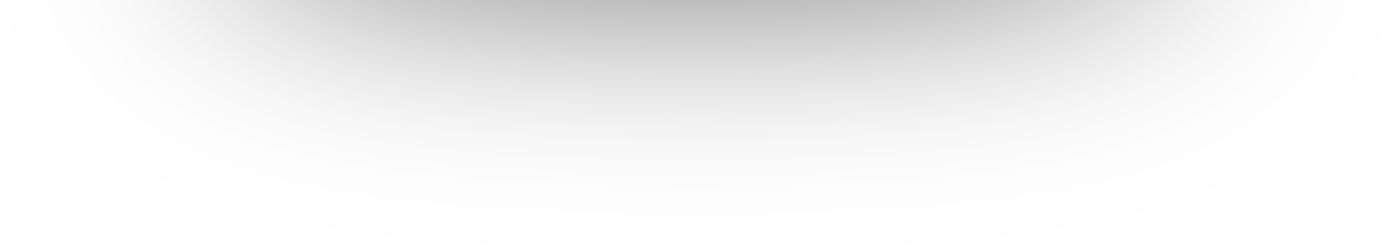 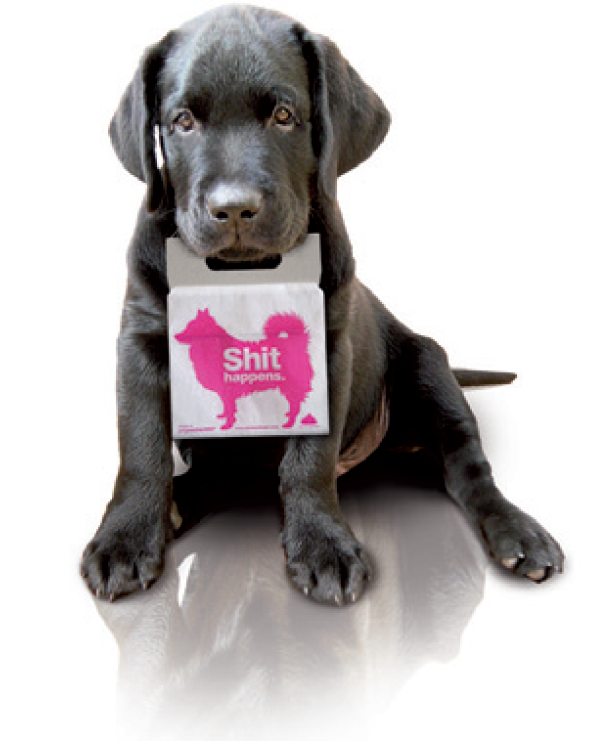 Source Nina Dautzenberg / Andrea Gaesmann
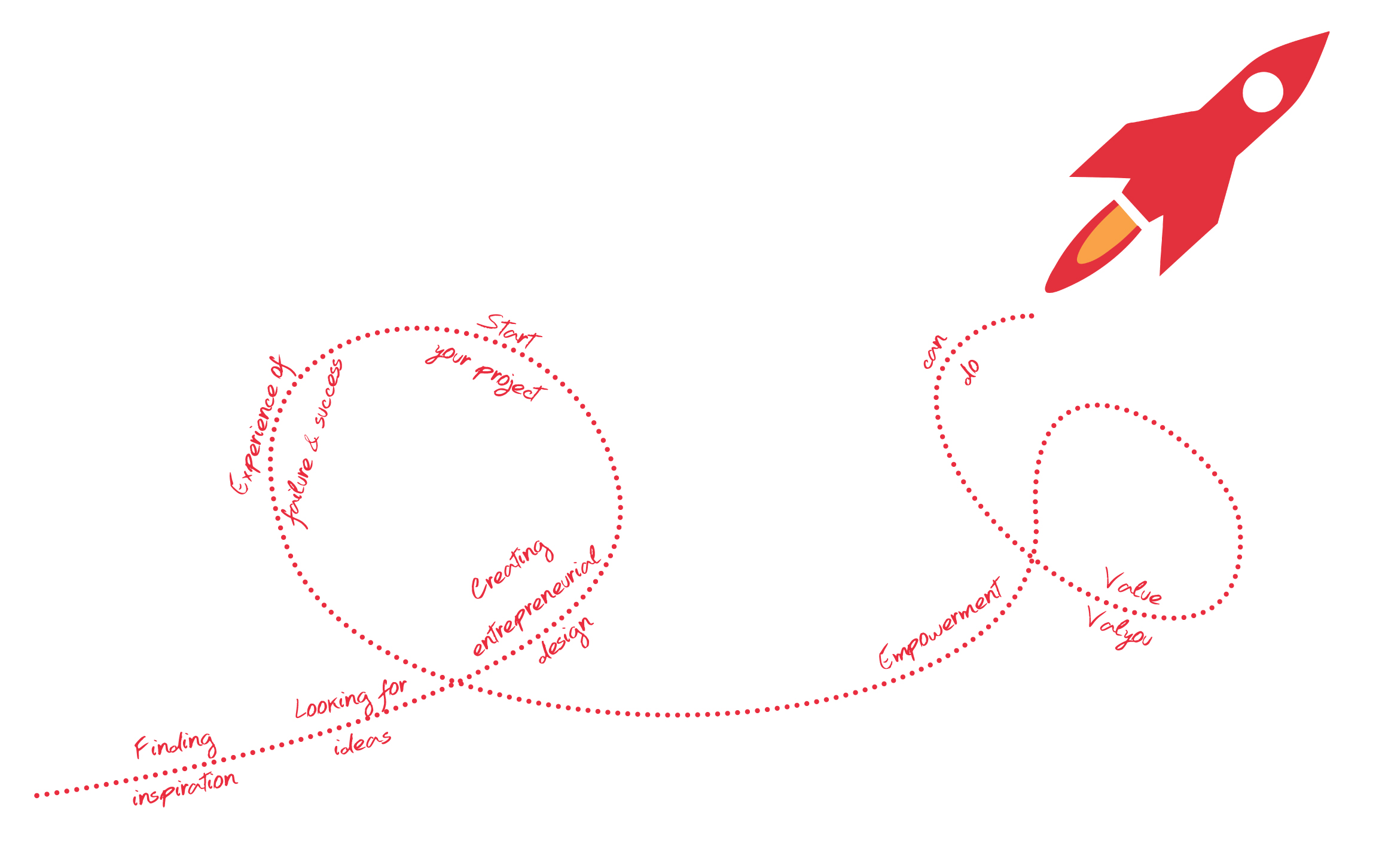 Source Johannes Lindner/Gerald Fröhlich (2014): Innovation Book, 
Illustrators: Helmut Pokornig and Hermann Redlingshofer
Contact: office@ifte.at